ПРОФЕССИОНАЛЬНОЕ ПОРТФОЛИО УЧИТЕЛЯ
Терентьева
 Марина Петровна
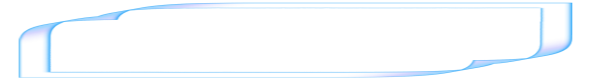 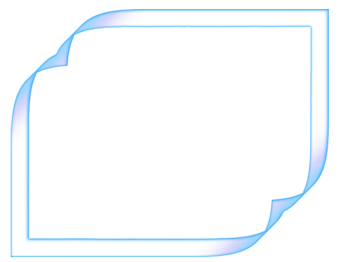 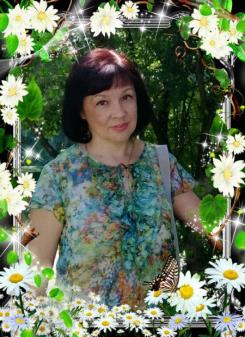 фото
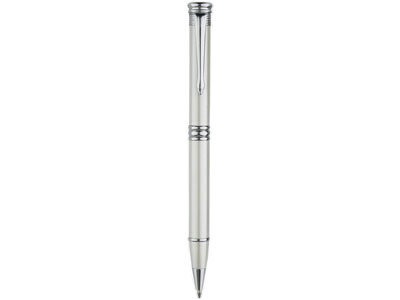 МЕСТО РАБОТЫ: МАОУ НОШ № 53 город КалининградДОЛЖНОСТЬ: учитель начальных классов САЙТ:http://nsportal.ru/marina-petrovna-terenteva ЭЛЕКТРОННЫЙ АДРЕС: terentewa-m@mail.ru2014 год
ПЕДАГОГИЧЕСКОЕ  КРЕДО:
«В каждом живет звезда, чтобы вспыхнуть в свой час».
ИНФОРМАЦИОННАЯ КАРТА ПЕДАГОГА
1. ФИО – Терентьева Марина Петровна. 
2. Дата рождения – 22 августа 1968 года.
3. Должность - учитель начальных классов. 
4. Образование - высшее, окончила Калининградский государственный университет в 1989 году 
5.Стаж работы : общий – 25 лет, педагогический – 25 лет 
6. Дата последней аттестации – 30.12.2010 года. 
7. Категория – высшая 
8. Методическая тема – «Проектная деятельность как средство развития творческих и исследовательских компетенций младших школьников». 
9. Классное руководство – 3 «А» класс
10. Участие в профессиональных сообществах – МО учителей начальных классов, Интернет- сообщество Педсовет, Интернет – портал ProШколу.ru , Интернет-сообщество Социальная сеть работников образования nsportal.ru.
ПОВЫШЕНИЕ ПРОФЕССИОНАЛЬНОЙ КОМПЕТЕНТНОСТИ
Педагоги не могут успешно кого-то учить, если в это же время усердно не учатся сами. 
                                                       (Али Апшерони)
Курсы по программе «Актуальные вопросы совершенствования начального образования. Вариативность содержания и  методических подходов»  (72 часа, 2010 год)
Курсы по программе «Психолого-педагогическая подготовка педагогических кадров для работы с одарёнными детьми»  (72 часа, 2010 год)
Курсы по программе «Актуальные вопросы преподавания курса «Основы религиозных культур и светской этики в общеобразовательных учреждениях РФ»  (72 часа, 2010 год)
Курсы по программе «Организация образовательного процесса в соответствии с федеральными государственными стандартами»  (72 часа, 2011 год)
Образовательный модуль по программе «Разработка программы духовно-нравственного развития и воспитания в условиях ФГОС» (36 часов, 2011 год)
Образовательный модуль по программе «Система учебников «Перспектива» как инструмент реализации ФГОС НОО» (24 часа, 2012 год)
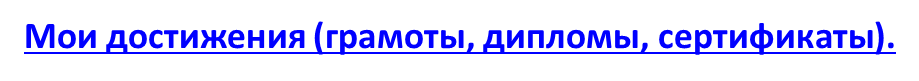 Лауреат муниципального этапа Всероссийского конкурса «Учитель года-2008»
 
Награждена Почетной  грамотой Министерства образования и науки Российской  Федерации, 
   2011 г.

Награждена Благодарственным письмом за участие во Всероссийском конкурсе «За нравственный подвиг учителя», 2012 г.
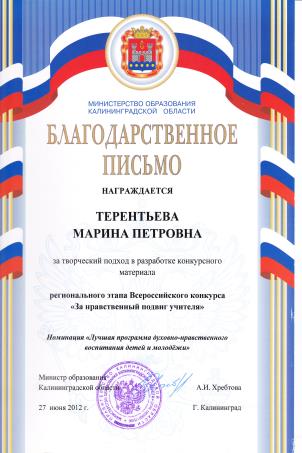 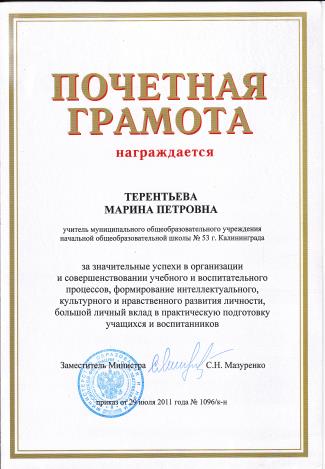 Дипломы, Сертификаты, Грамоты, Благодарственные письма
Дипломы, Сертификаты, Грамоты, Благодарственные письма
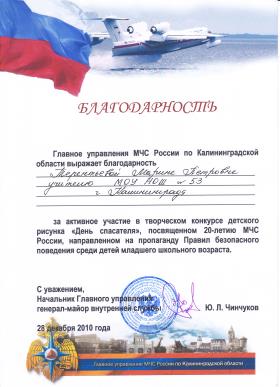 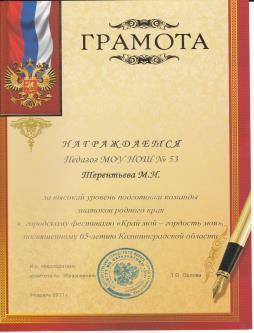 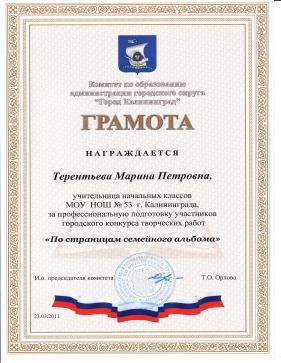 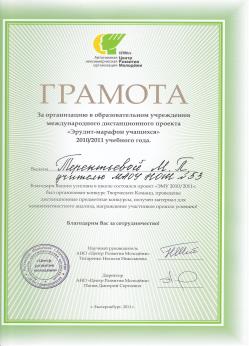 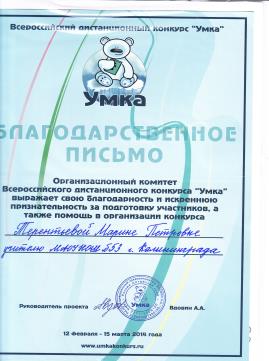 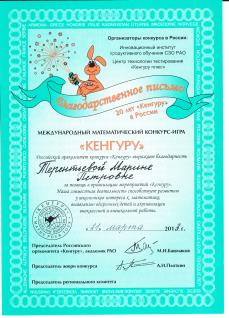 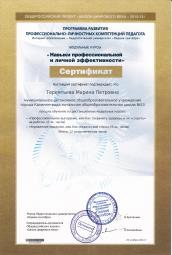 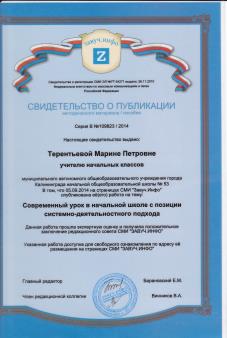 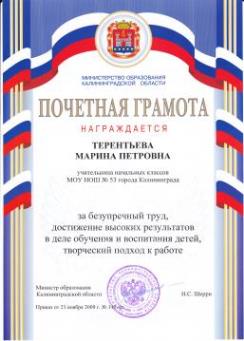 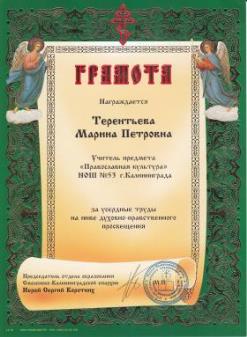 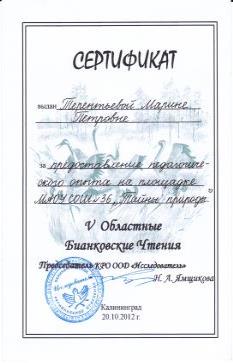 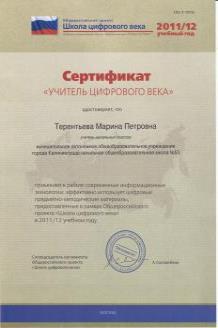 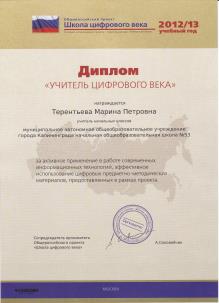 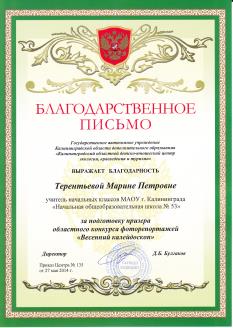 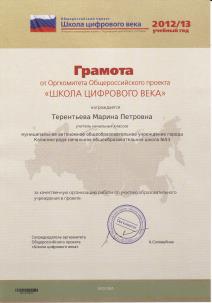 ЦЕЛЬ ПЕДАГОГИЧЕСКОЙ ДЕЯТЕЛЬНОСТИ
Цель моей педагогической деятельности - создание условий для развития самостоятельной, гармоничной, нравственно-совершенной, социально-активной и саморазвивающейся личности, способной адаптироваться к изменяющимся условиям жизни.
Преподавание веду на основе государственных программ и  новых федеральных стандартов начального образования по УМК «Перспектива". 
Обучение провожу через систему специальных заданий, при использовании различных педагогических приемов: активное слушание,  метод ассоциаций, проблемные ситуации,  использование ИКТ. Развитию логического мышления способствует исследовательская деятельность, применяемая на уроках и  во внеурочной деятельности. 
Применяю: коллективный способ обучения или групповую работу, игровые технологии, метод проектов, элементы технологии критического мышления. Технологии проектного и исследовательского обучения вызывают необходимость взаимодействия учащихся в ходе решения учебных проблем, следовательно способствует формированию коммуникативных качеств личности. Использую интерактивные методы обучения, которые активизируют процесс обучения, развивают коммуникативные способности: умение мыслить, рассуждать и отстаивать свою точку зрения.
ДИНАМИКА УЧЕБНЫХ ДОСТИЖЕНИЙ ОБУЧАЮЩИХСЯ
Результативность  учебной деятельности учащихся 2 «А» класса за 2013-2014 уч. год.
Результативность учебной деятельности учащихся 3 «А» класса за 2014-2015 уч. год.
РЕЗУЛЬТАТЫ УЧАСТИЯ УЧАЩИХСЯ В ОЛИМПИАДАХ РАЗЛИЧНЫХ УРОВНЕЙ
ШКОЛЬНЫЕ ОЛИМПИАДЫ, СМОТРЫ, КОНКУРСЫ
РЕЗУЛЬТАТЫ УЧАСТИЯ УЧАЩИХСЯ В ОЛИМПИАДАХ РАЗЛИЧНЫХ УРОВНЕЙ
Участие в муниципальных, региональных и Всероссийских конкурсах
РЕЗУЛЬТАТЫ УЧАСТИЯ УЧАЩИХСЯ В ОЛИМПИАДАХ РАЗЛИЧНЫХ УРОВНЕЙ
Участие в муниципальных, региональных и Всероссийских конкурсах
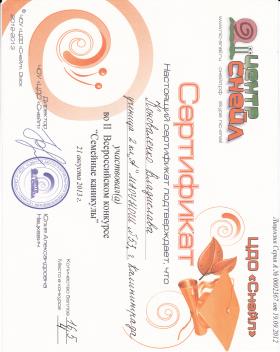 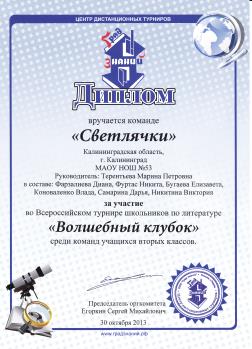 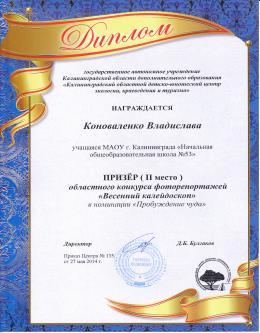 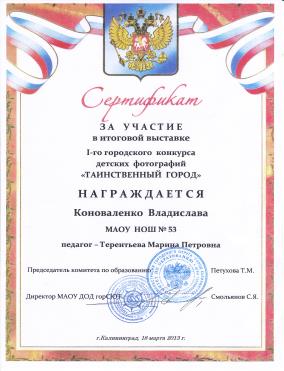 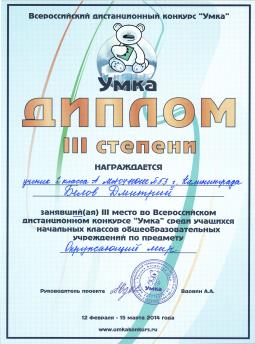 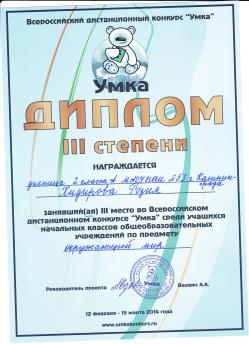 Презентация собственного опыта
Презентация собственного опыта
Презентация собственного опыта
Мои публикации
Брошюра «Лучший урок впереди» Из опыта работа учителя начальных классов МОУ НОШ № 53 Терентьевой Марины Петровны, Калининград, 2007
Брошюра «На пути к педагогической экспертизе урока», Калининград , 2008
Методическое пособие для учителей по программе Л. Л. Шевченко. Конспект урока «Бог спасающий», «Дом учителя» Калининград, 2008
Сборник по материалам 10-ой Международной научно-практической конференции «Учиться и учить по новому: вызовы времени». Статья «Рейтинговая система оценивания деятельности педагогов». БФУ им. Канта, Калининград 2010-2011
Электронные  публикации
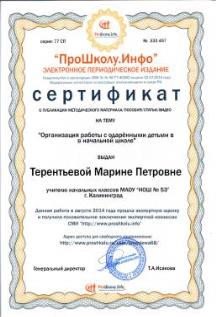 Статья «Моя педагогическая философия»
http://nsportal.ru/marina-petrovna-terenteva
Творческая работа Сорокожердьевой
Екатерины «Красивые камни в нашем доме»
 (руководитель Терентьева М. П.)   
  http://nsportal.ru/marina-petrovna-terenteva
Статья «Организация работы с одаренными 
детьми в начальной школе» http://www.proshkolu.ru/user/terentewa68/
Статья  «Современный урок в начальной
 школе с позиции системно-деятельностного
 подхода»
 http://www.zavuch.ru/methodlib/62/117372/
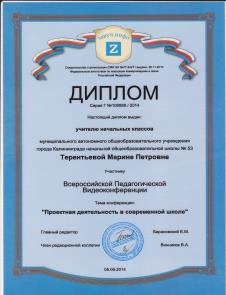 КЛАССНОЕ РУКОВОДСТВО
Главное-протоптать тропинку, по которой к детским сердцам будут идти все остальные учителя, ведь я - первый учитель. Учитель начальных классов  учит не только чтению, письму и счёту, но и добру, потому что кто не познал науку добра, тому всякая иная наука будет во вред".
                                                     Ш.А. Амонашвили
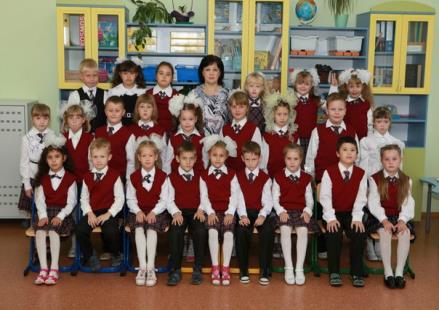 Цели и задачи воспитательной деятельности 
Главное в воспитательной системе класса – создание соответствующего морально-психологического климата, творческой атмосферы, доброжелательного стиля отношений - всего того, что способствует развитию личности каждого ученика, коллектива в целом.
«Светлячки»
Наш девиз:
Светить всегда,
 светить везде
 в учебе, спорте и труде!
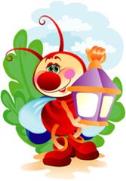 Страницы школьной жизни
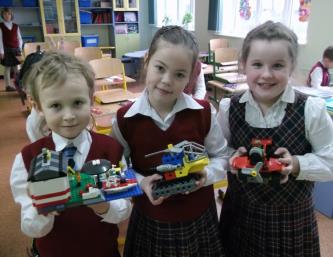 1 сентября. Здравствуй, школа!
Внеурочная деятельность. Мы любим ЛЕГО!
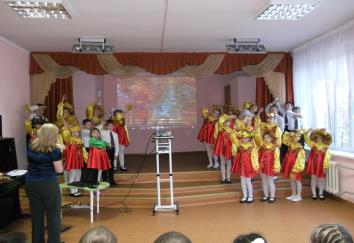 Конкурс песни.
«Осень Золотую,  провожаем!»
Страницы школьной жизни
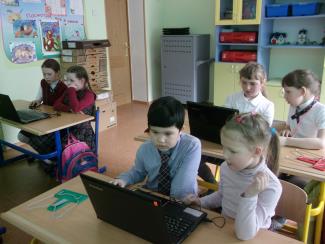 Жили у бабуси два веселых гуся
Внеурочная деятельность 
«Юный исследователь»
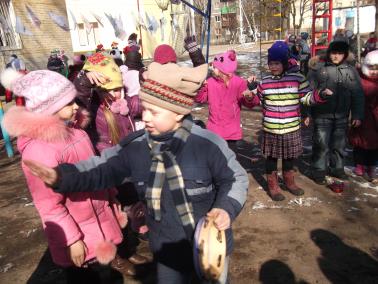 Масленицу провожаем
Страницы школьной жизни
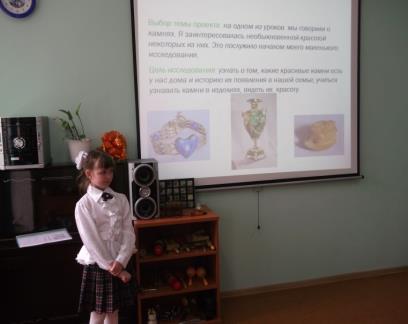 Наши первые проекты
Катя Сорокожердьева представляет 
свой проект «Красивые камни в
 нашем доме» на школьной 
ученической конференции
Страницы школьной жизни
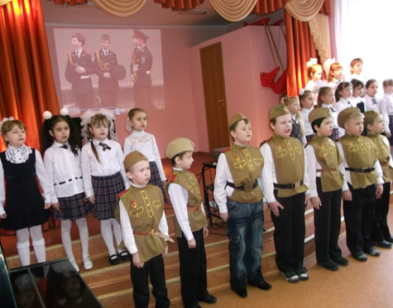 Экскурсия на Куршскую Косу
День защитника Отечества
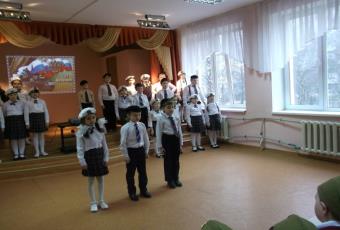 Конкурс стихов и военно-патриотической песни
Страницы школьной жизни
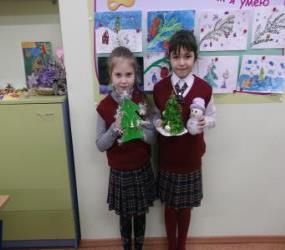 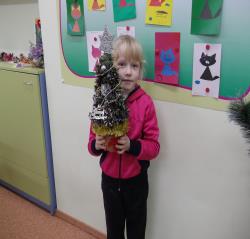 Новогодние Ёлочки
Победители конкурса 
«Мастерская деда Мороза»
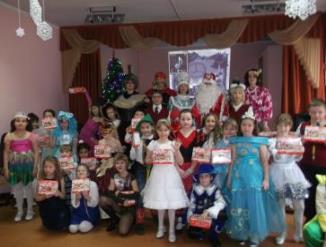 Страницы школьной жизни
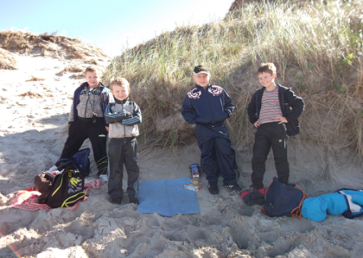 На уроке. Работа в группах.
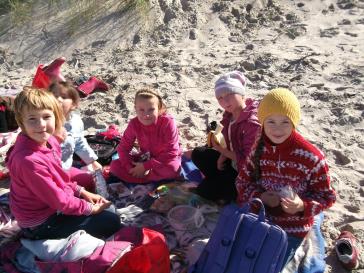 Вместе учимся.
 Вместе отдыхаем!
Обучая, учусь сама
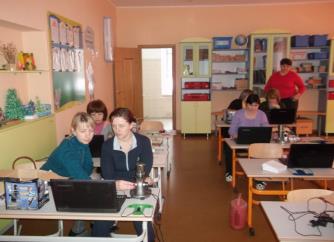 Открытый    урок
Работа в педагогических сообществах
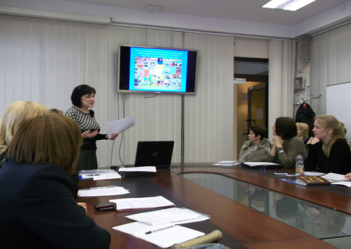 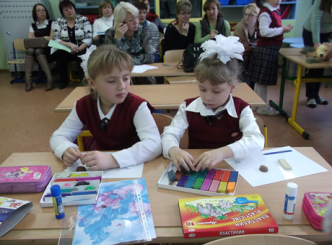 СПАСИБО  ЗА 
 ВНИМАНИЕ